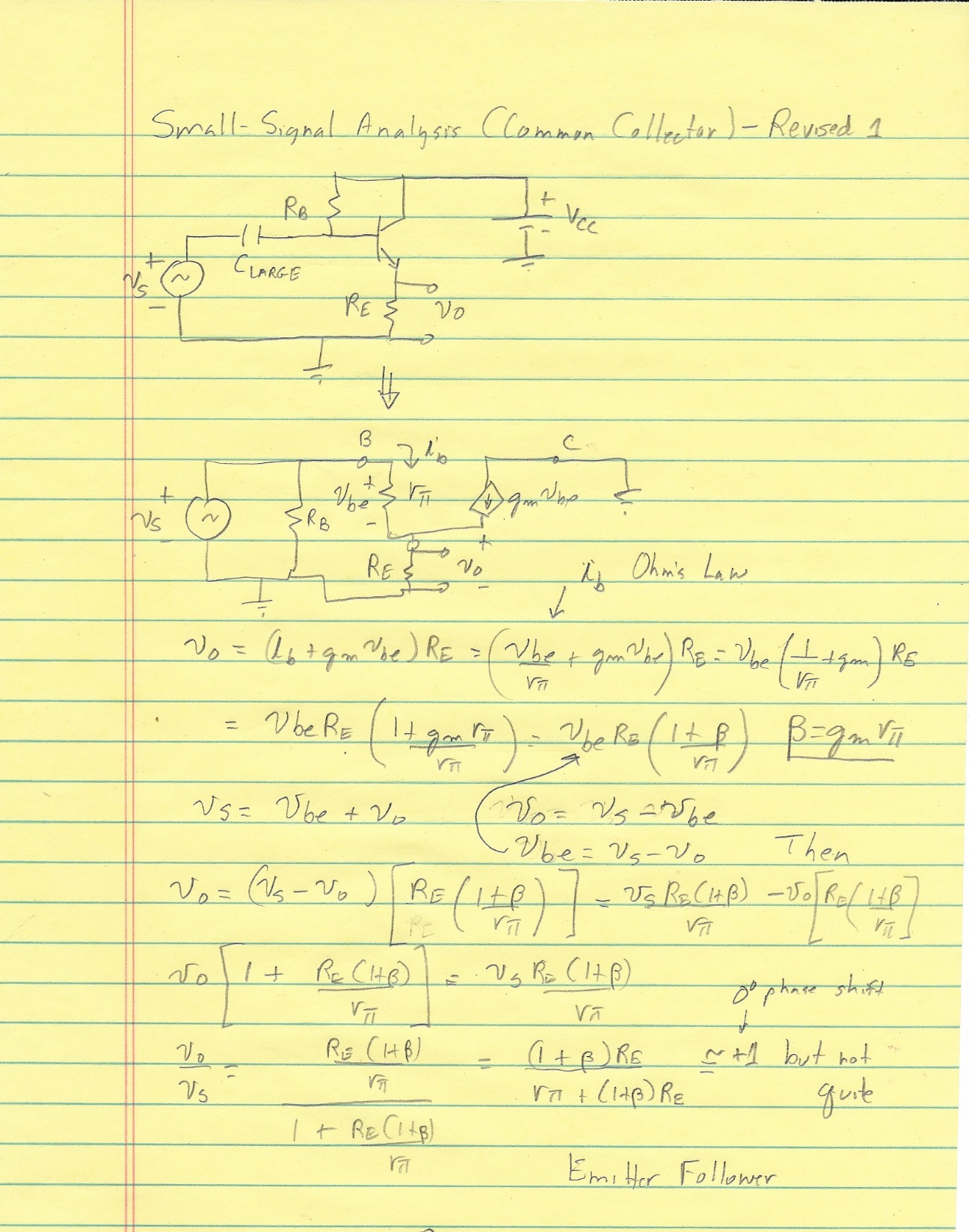 12 and 15 November 2021
Common Collector/Emitter Follower Voltage Gain and Output Resistance

Current Sources and Sinks

Current Mirrors
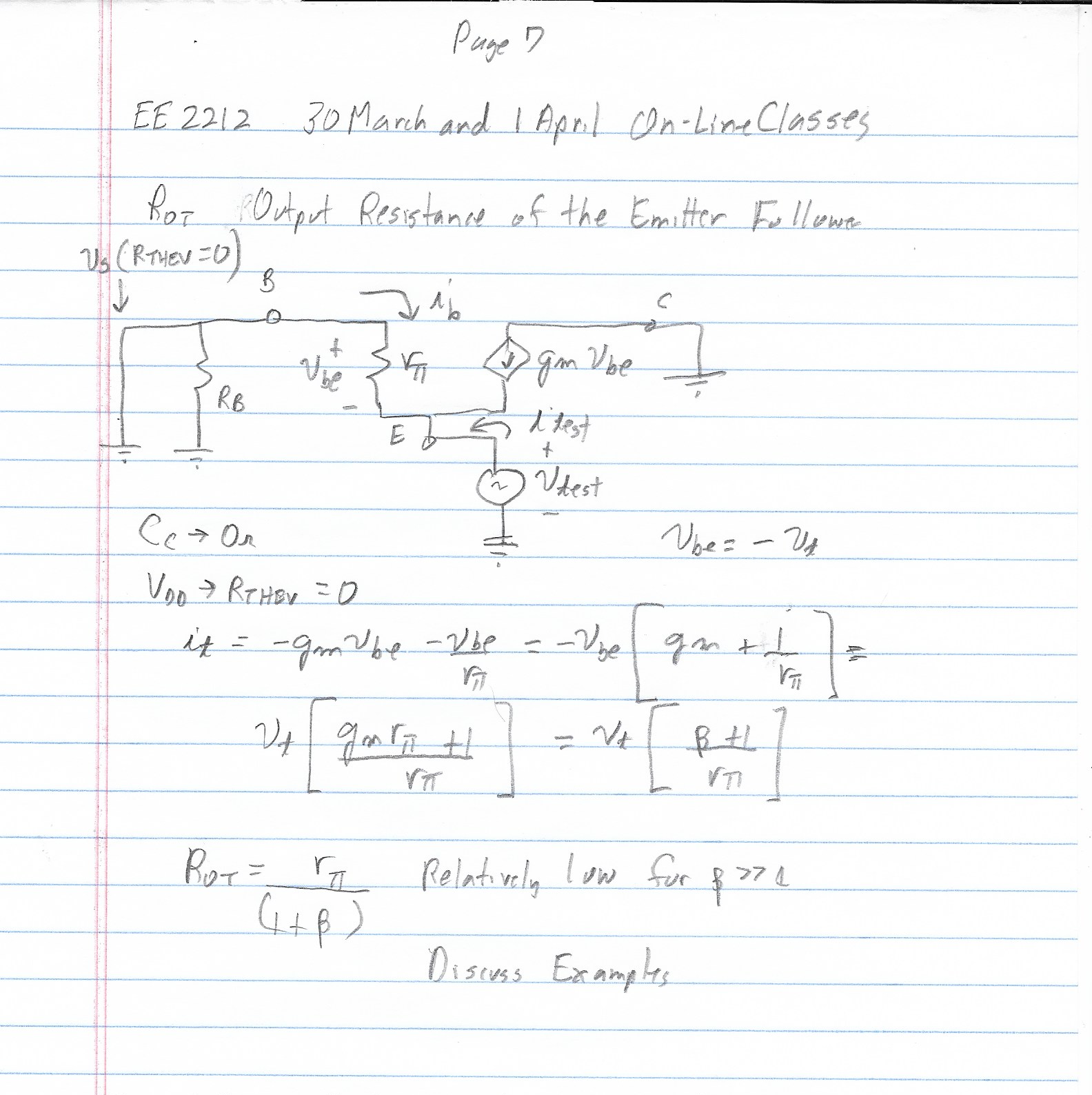 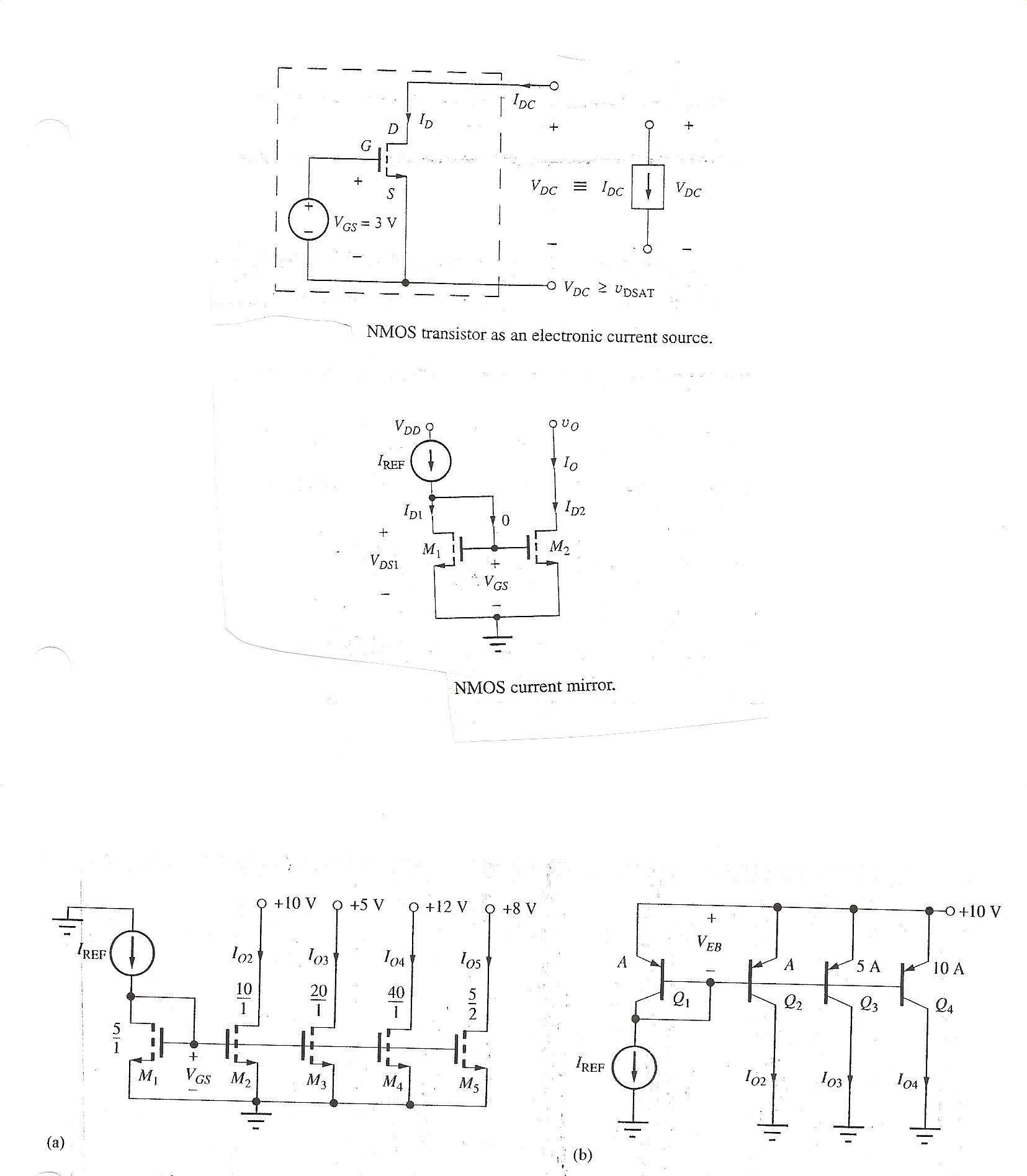 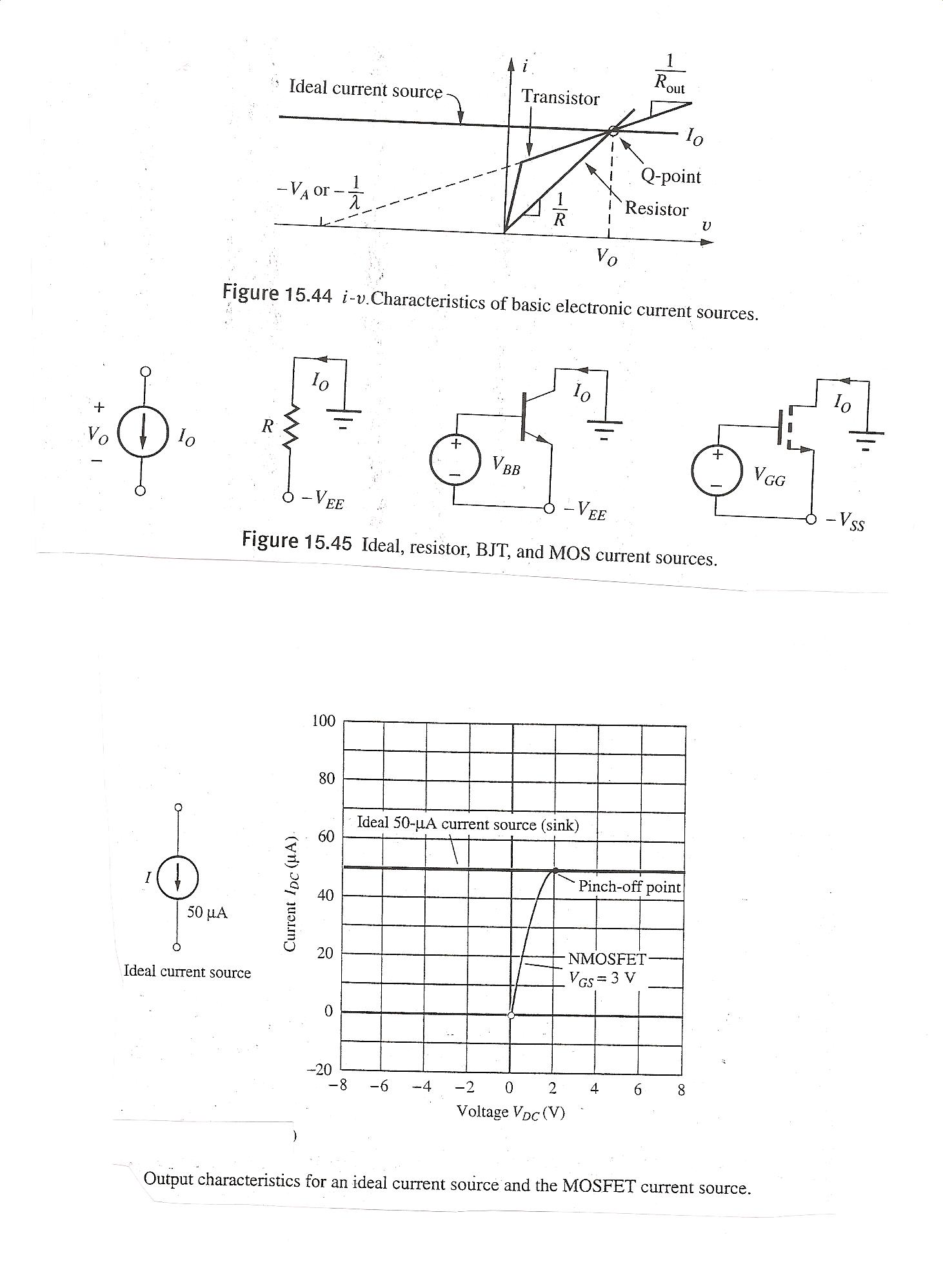 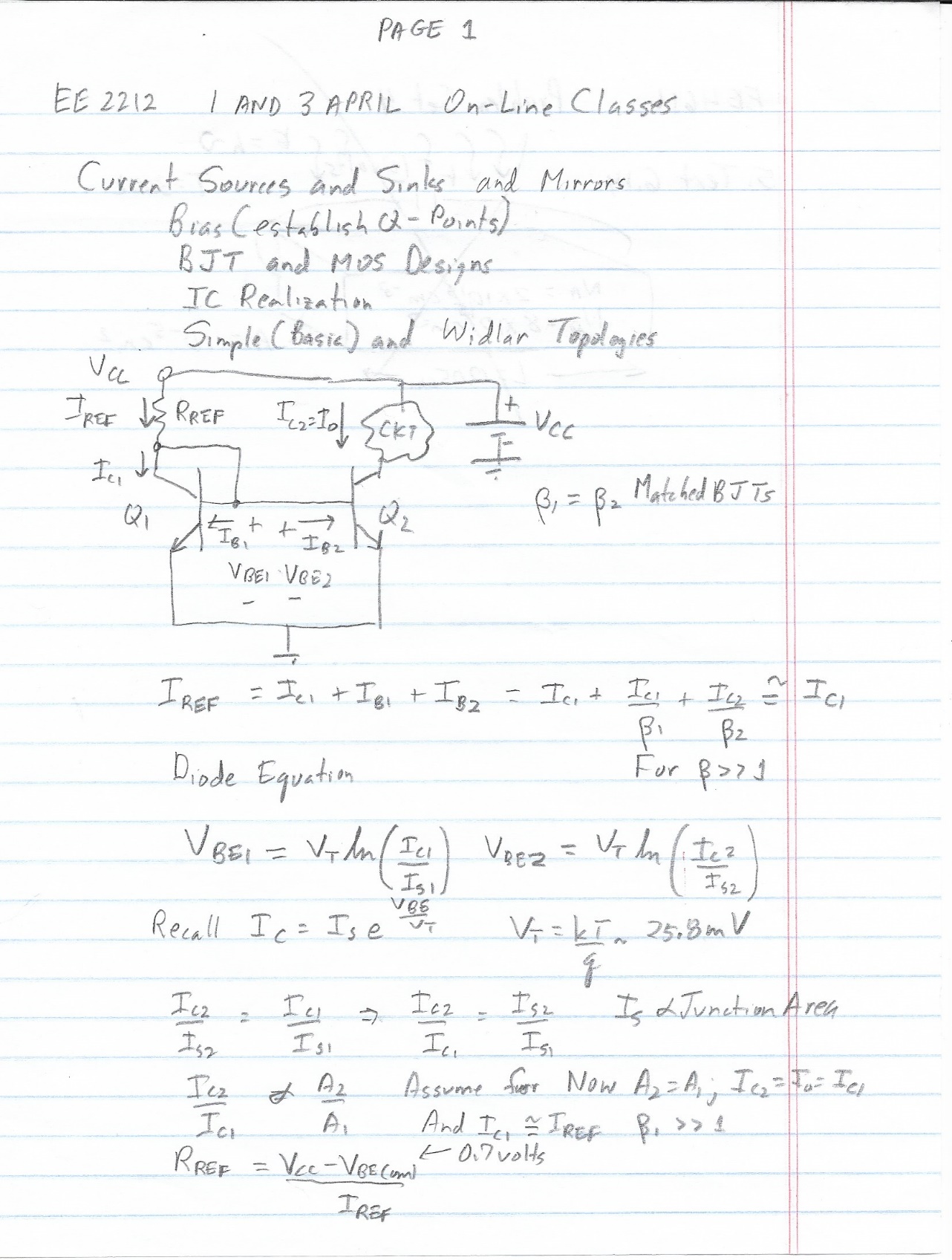 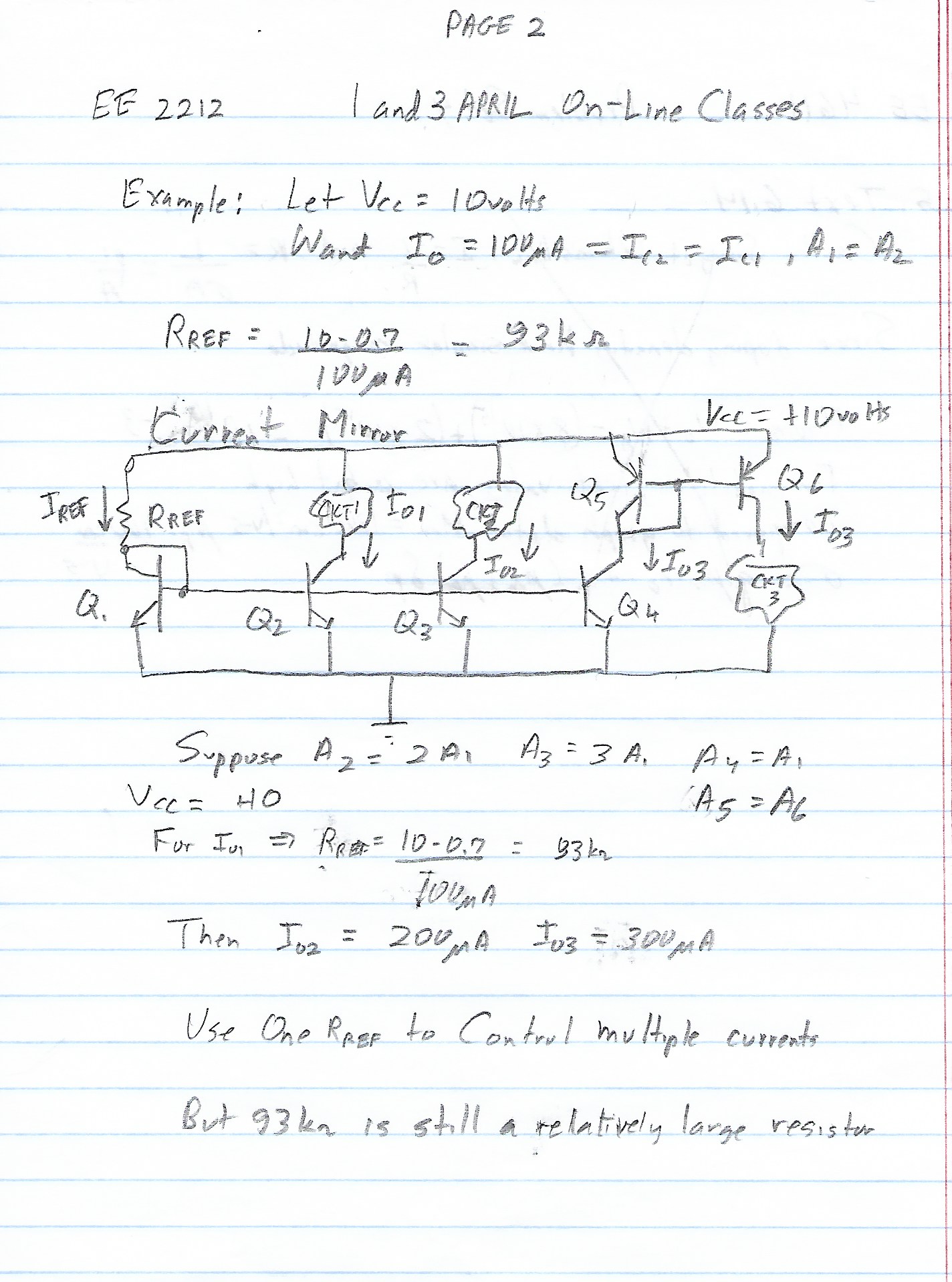 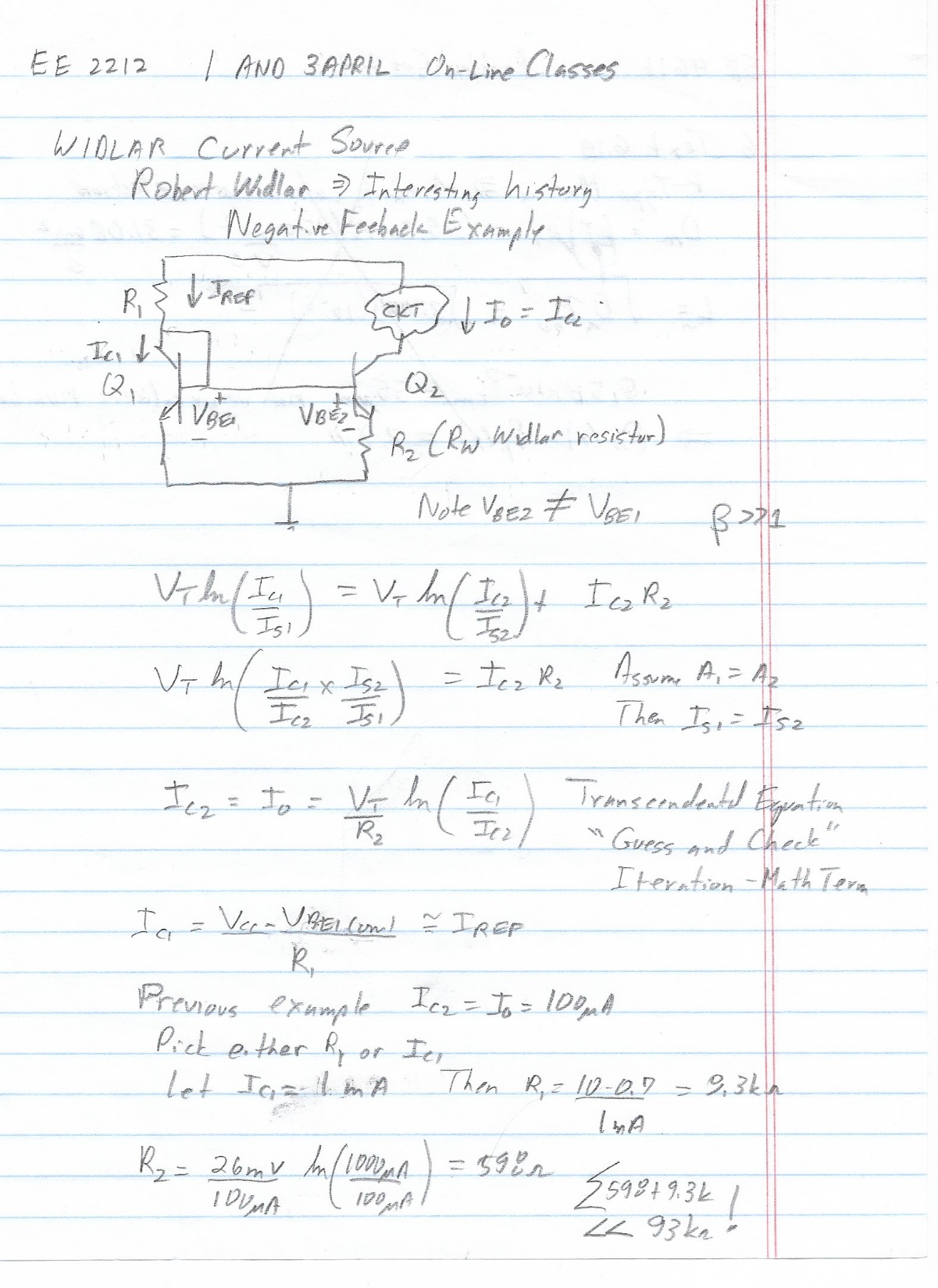 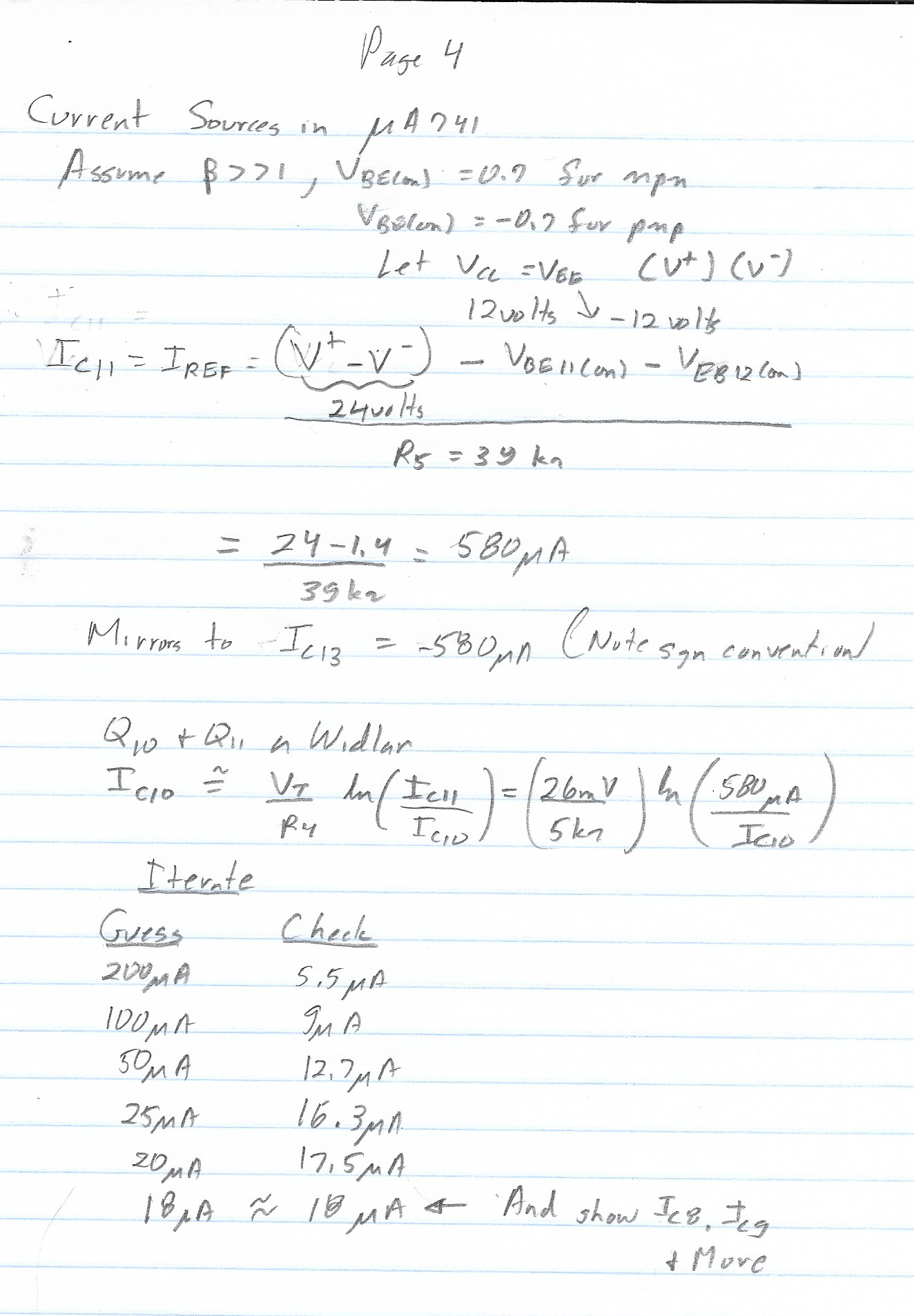 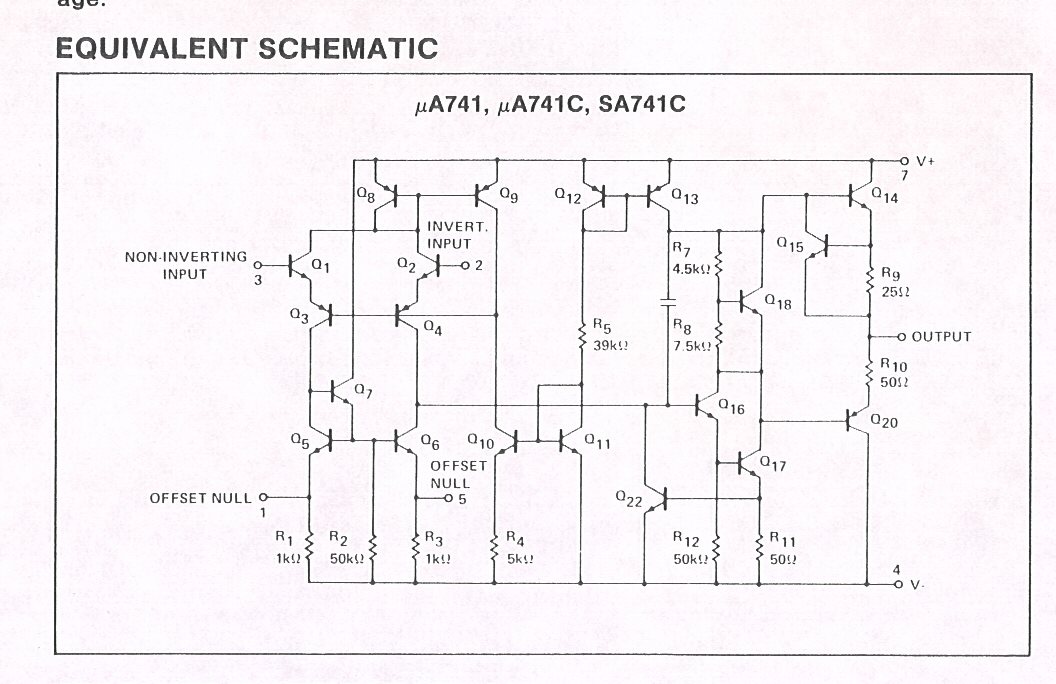